EMISNÉ INVENTÚRY ZNEČISŤUJÚCICH LÁTOK
Zuzana Jonáček ,17.10.2018
Odbor emisie a biopalivá - Úsek kvalita ovzdušia
Slovak Hydrometerological Institute
LEGISLATÍVNE POVINNOSTI
Dohovor EHK OSN o diaľkovom znečisťovaní ovzdušia prechádzajúcom hranicami štátov z roku 1979 a jeho protokoly (CLRTAP):
Protokol o znižovaní acidifikácie, eutrofizácie a prízemného ozónu (1999) a jeho zmenená a doplnená verzia z roku 2012
Protokol o perzistentných organických znečisťujúcich látkach (1998) a jeho zmenená a doplnená verzia z roku 2009
Protokol o ťažkých kovoch (1998) a jeho zmenená a doplnená verzia z roku 2012
Protokol o ďalšom znižovaní emisií síry (1994)
Protokol o kontrole emisií prchavých organických látok alebo ich cezhraničných tokov (1991)
Protokol o kontrole oxidov dusíka alebo ich cezhraničných tokov (1988)
Protokol o znížení emisií síry alebo ich cezhraničných tokov najmenej o 30% (1985)
LEGISLATÍVNE POVINNOSTI
Smernica EP a Rady (EÚ) 2016/2284 o znížení národných emisií určitých látok znečisťujúcich ovzdušie, ktorou sa mení smernica 2003/35/ES a zrušuje smernica 2001/81/ES (NECD);
Nariadenie EP a Rady (EÚ) č. 691/2011 o európskych ekonomických environmentálnych účtoch, Príloha I: Modul pre účty emisií do ovzdušia (AEA)
ROZSAH A FORMA REPORTOVANIA
Podávanie správ pod CLRTAP a pod NECD:
oxidy dusíka (NOX), nemetánové prchavé organické látky (NMVOC), oxid siričitý (SO2), amoniak (NH3), tuhé znečisťujúce látky (TZL), prachové častice pod 10 µm (PM10), prachové častice pod 2,5 µm (PM2,5), čierny uhlík (BC), oxid uhoľnatý (CO), ťažké kovy (Pb, Cd, Hg, As, Cr, Cu, Ni, Se a Zn) a perzistentné organické látky (PCDD/F, PCBs, HCB a PAH);
kategorizácia podľa NFR14 = 127 kategórií činností zoradených vo viacerých sektoroch;
sektory: energetika vrátane dopravy, priemyselné procesy a používanie produktov, poľnohospodárstvo, odpady;
rozsah od roku 1990 do roku X-2 = aktuálne 27 rokov;
ROZSAH A FORMA REPORTOVANIA
Sprievodná Informatívna správa o inventúrach (IIR)
Minimálne požiadavky stanovené v smernici
V roku 2017 náš odbor získal jedno z ocenení, ktoré sú každoročne udeľované v rámci stretnutia pracovnej skupiny pre emisné inventúry a projekcie (TFEIP)
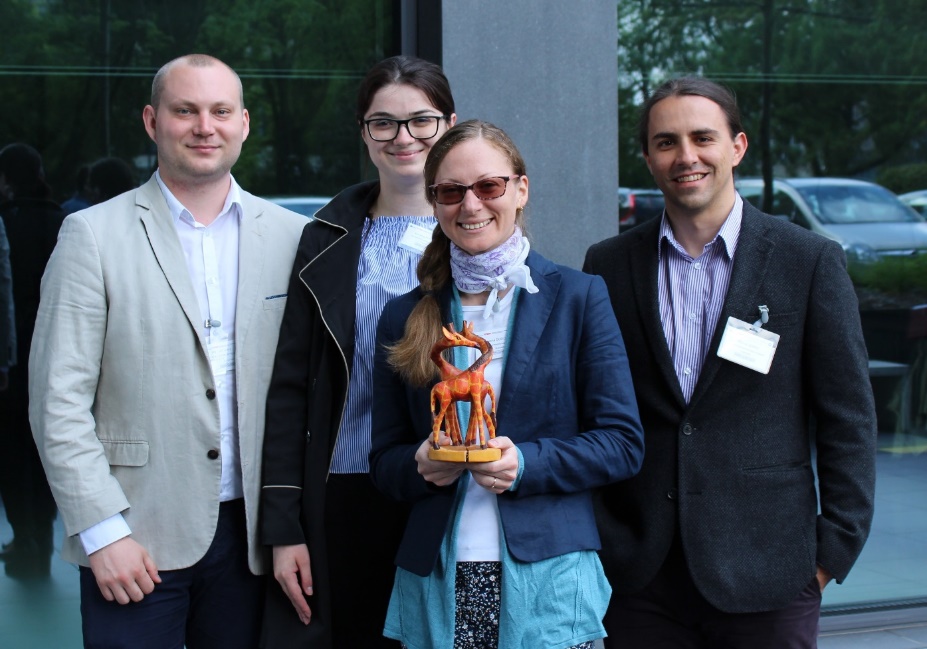 ROZSAH A FORMA REPORTOVANIA
Termíny podávania inventúr a správ:
15. február: národné emisné inventúry znečisťujúcich látok (každoročne);
15. marca: informatívna správa o inventúre (každoročne);
15. marca: projekcie emisií (každé dva roky pre SO2, NOx, NH3, NMVOC, PM2,5);
1. mája: gridy – priestorovo rozložené emisie (každé 4 roky pre SO2, NOx, NH3, NMVOC, PM2,5, PM10, BC, CO, Pb, Cd, Hg, PCDD/F, PAHs, HCB, PCBs)
ROČNÝ CYKLUS PRÍPRAVY INVENTÚRY
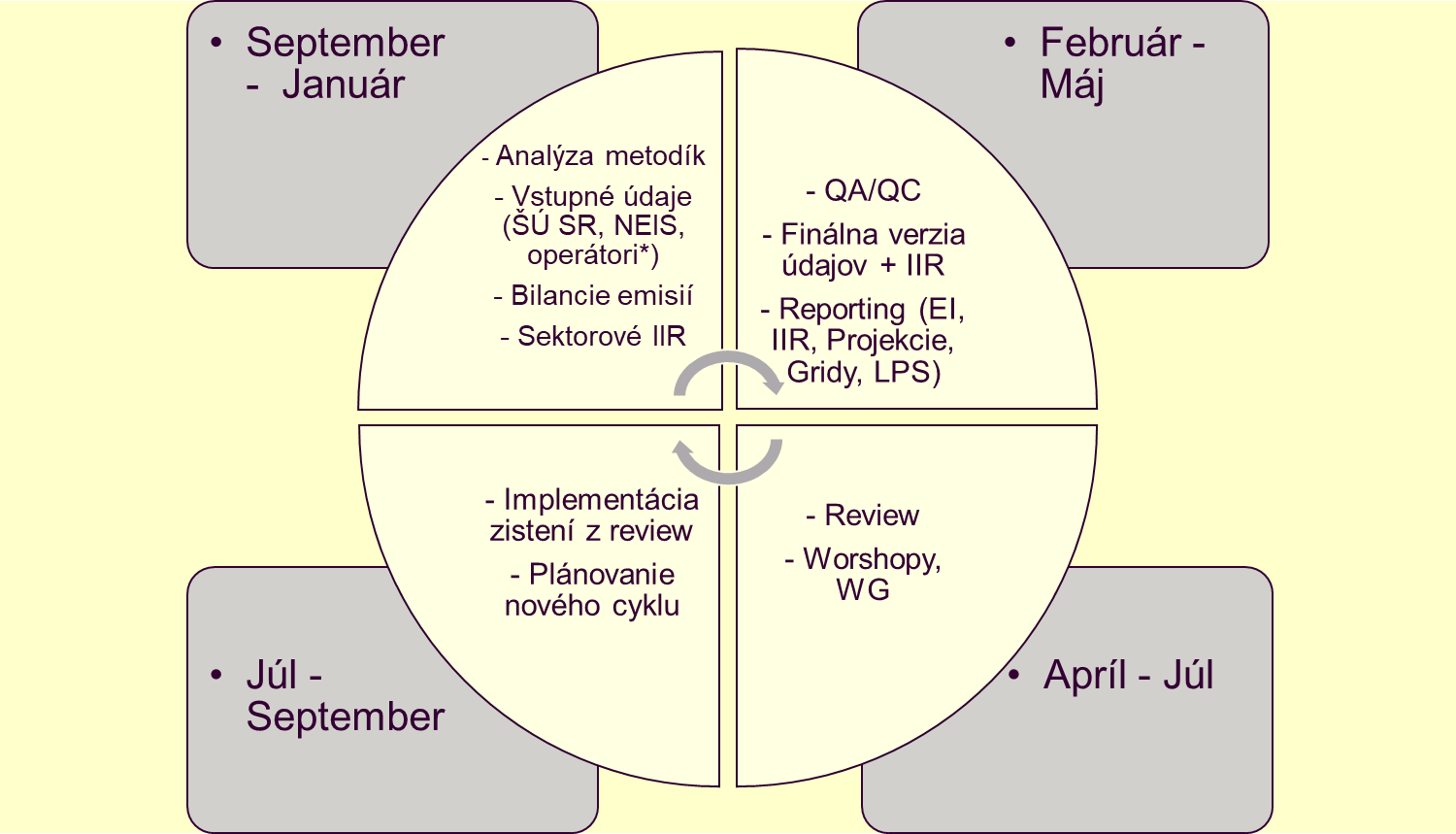 EMISNÉ TRENDY
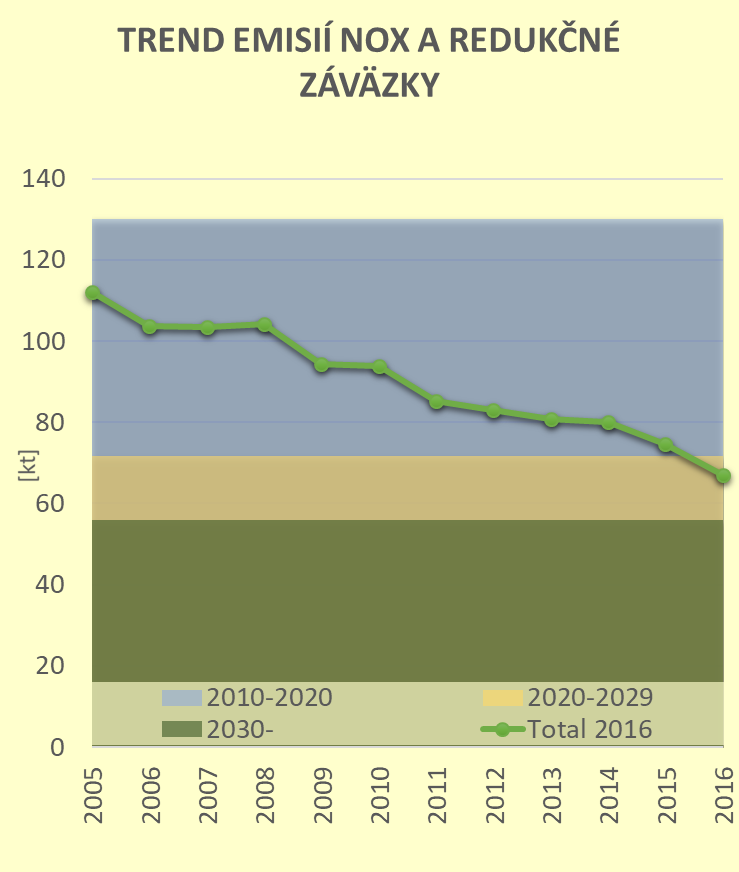 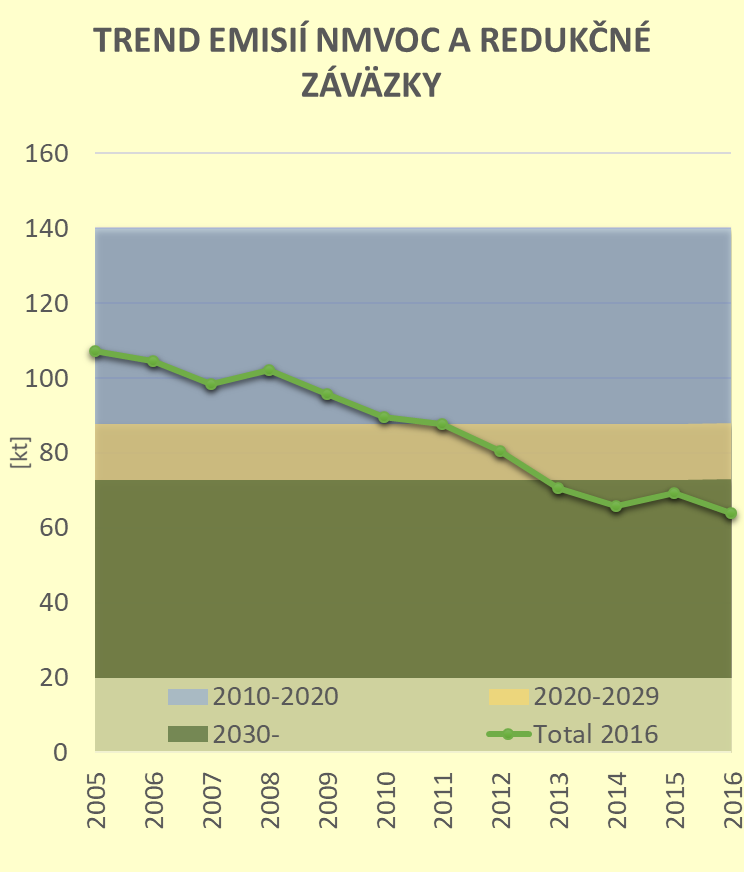 EMISNÉ TRENDY
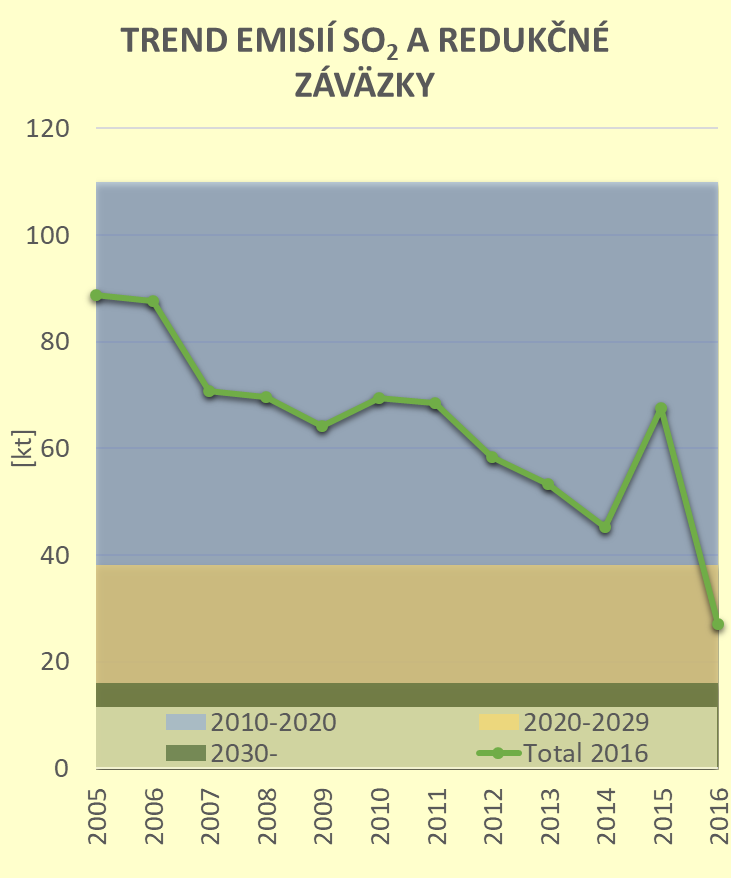 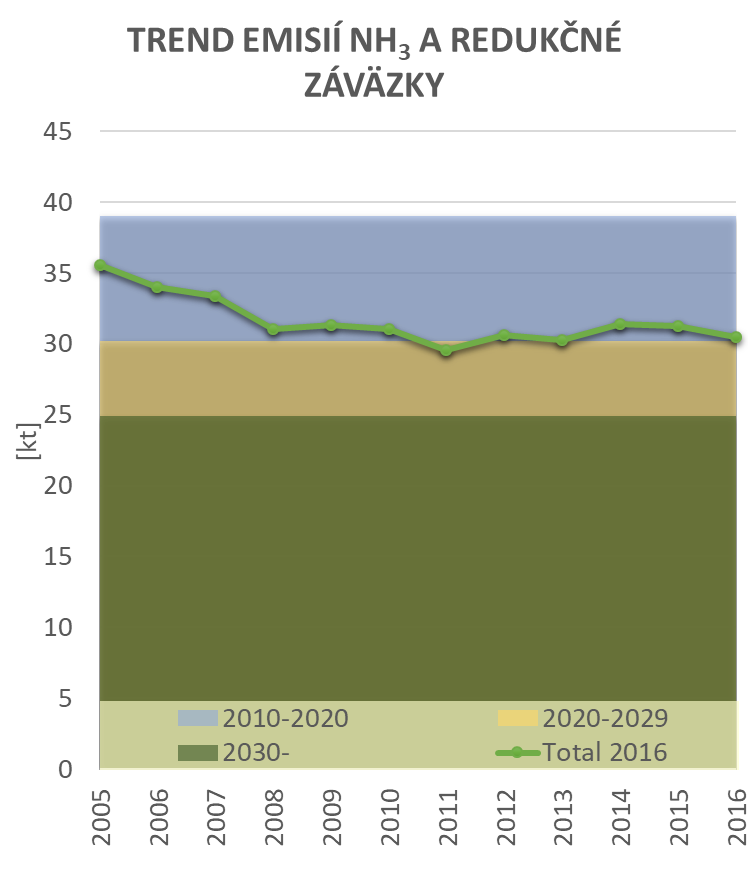 EMISNÉ TRENDY
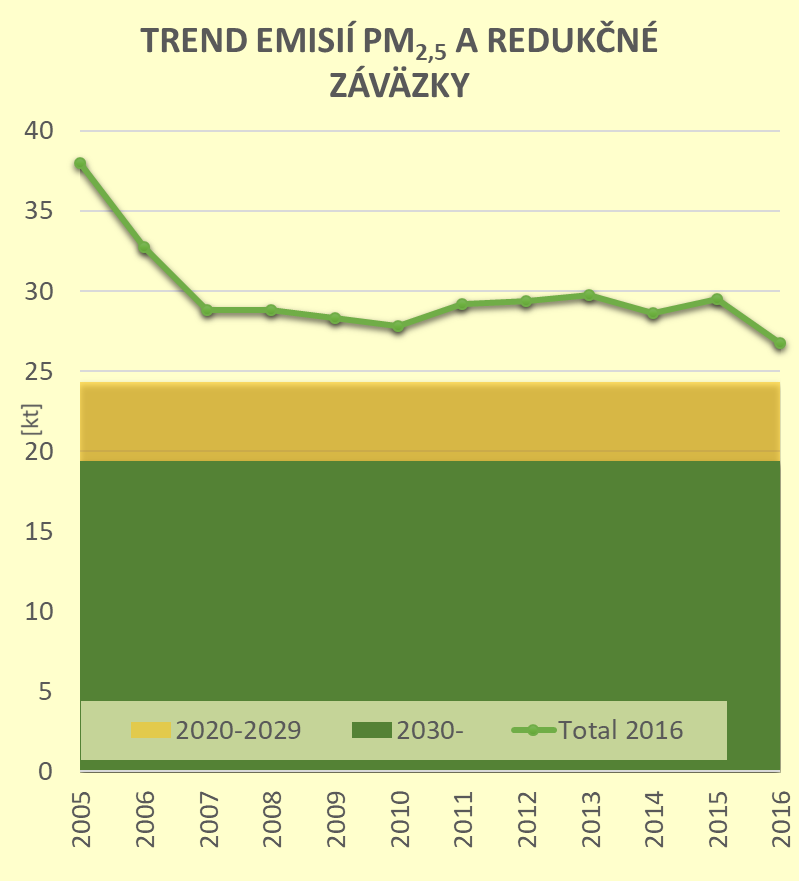 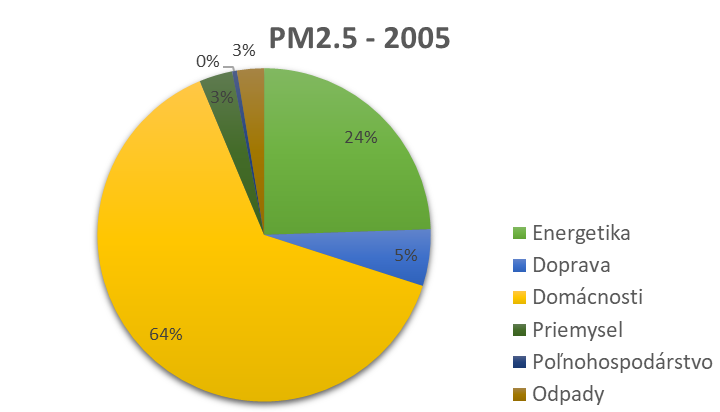 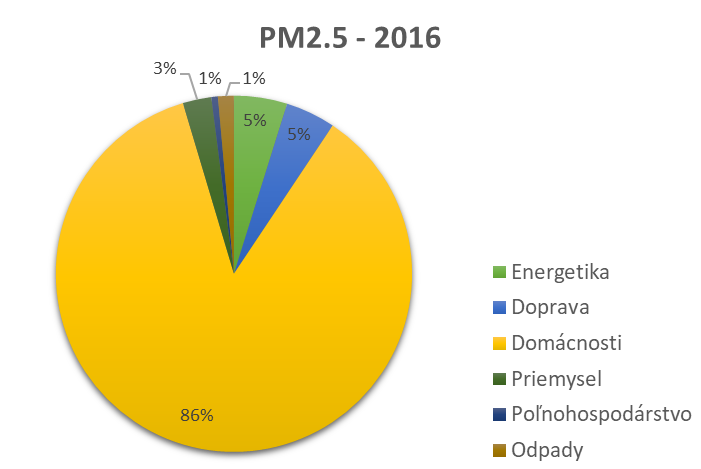 ÚČTY EMISIÍ DO OVZDUŠIA (AEA)
Podávanie správ pod účtami AEA v spolupráci so Štatistickým úradom SR:
každoročne od roku 2012 k 30.9. rok X-2;
rozsah: skleníkové plyny (CO2, CO2 z biomasy, CH4, N2O, PFCs, HFC, SF6) a znečisťujúce látky (NOX, NMVOC, SOX, NH3, PM2,5, PM10, CO);
vychádza z emisných inventúr (pre ZL) a z energetických bilancií (GHG), ale v rozdielnej kategorizácii ekonomických aktivít NACE rev.2 (podľa štatistických pravidiel);
predstavuje riešenie náročných úloh pri mapovaní kategórií CRF-NFR-NACE rev2-NEIS kategorizácia;
Sprievodná správa o kvalite podľa štatistických kritérií – dôležitá znalosť metodiky.
ÚČTY EMISIÍ DO OVZDUŠIA (AEA)
V poradí druhý Grant EUROSTAT-u: Zlepšenie kvality účtov emisií do ovzdušia a rozšírenie poskytovaných časových radov zameraný aj na štatistický prieskum vykurovania domácností tuhým palivom;
Prvé hodnotenie z EUROSTAT-u (projekt končil 30.9.2018)....thank you very much for the deliverables of the report. I think your report is excellent and truly an example for others. Congratulations!
Environmentálne účty sú jednou časťou rozsiahlej agendy EUROSTAT-u, ktoré sú zamerané na hodnotenie ekonomických, environmentálnych benefitov a/alebo nedostatkov jednotlivých kategórií ekonomickej činnosti krajín (čiže ako ktorý sektor činnosti prispieva k tvorbe HDP, k zhoršeniu kvality ovzdušia, environmentálne dane na uhlík atď.)...z tohto je možné robiť a plánovať ďalšie opatrenia a politiky.
Dostupnosť:
NECD:
https://cdr.eionet.europa.eu/sk/eu/nec_revised/
CLRTAP:
https://cdr.eionet.europa.eu/sk/un/clrtap/
AEA:
http://www.shmu.sk/sk/?page=992
SAŽP:
http://www.enviroportal.sk/indicator/detail?id=141
ŠÚ SR:
Štatistická ročenka SR
Ďakujem za pozornosť!